xESG Signage
Heather Abzug
August 2014
Format of deck
FY15 2H Hilltop launches
Servers, Storage & Networking portfolios
Value proposition
100- & 50-word portfolio descriptions
Descriptions by series
Portfolio headlines
Dell Enterprise descriptions by partner
Dell FY15 2H Hilltop launches
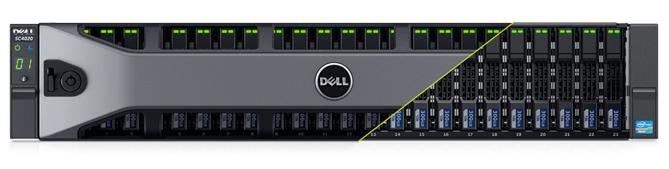 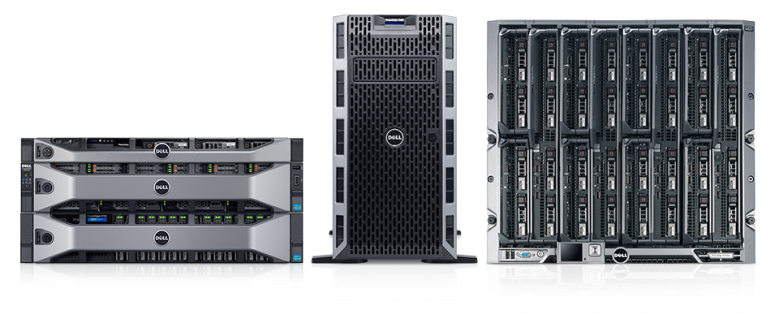 Servers
Value prop:
Accelerate your workloads with state-of-the-art innovations on the world’s most manageable servers.

Simplify and automate your operations with flexible platforms designed with the widest range of applications and intelligence embedded in every server.
Dell servers 100- & 50-word descriptions
100-word description:
Customers need consistent, stable architectures and flexible platforms optimized for workloads with storage at the compute layer and the performance and efficiency of hyperscale solutions.  Unfortunately, many customers don’t find hyperscale solutions accessible and one-size solutions usually don’t fit every customer. That’s why Dell designed a solution for your scale to hyperscale – with the most advanced line-up of compute solutions designed to support the widest range of applications.  Dell servers provide an industry-leading server platform with unmatched systems management capabilities, workload optimized storage and versatile configurations so your applications – and your business – run better.
50-word description:
Customers need stable architectures and flexible platforms optimized for workloads with storage at the compute layer and the performance and efficiency of hyperscale solutions.  That’s why Dell designed a solution from your scale to hyperscale. Dell servers provide an industry-leading server platform with unmatched systems management capabilities, workload optimized storage and versatile configurations.
Dell servers descriptions by series
T-Series
An affordable, entry-level server that is optimal for remote offices, small and medium businesses
Potential usages include dense virtualization, database server, ERP, CRM, desktop virtualization, information and security management, business analytics and intelligence
R-Series
Optimized for improved density in medium and larger businesses, with best usages including database, business critical or large-scale virtualization server – in both mid-size and large enterprise environments
VRTX
Converged IT platform designed from the ground up for office environments to help save time and reduce potential for error with unified and simplified systems managements
VRTX reduces complexity and saves space with servers, storage and networking integrated into a compact chassis the size of a tower server
M-Series
Blade platform for datacenters needing maximized density, efficiency, or manageability
Full enterprise server features and scalability without sacrificing functionality, in addition to improved centralized management for chassis and blade server status and real-time power monitoring
C-Series
Optimized for distributed workloads, scaled-out applications and cloud deployment – all in a dense 2U size
Designed with resiliency primarily at the software layer, without extensive systems management or broad enterprise storage capabilities
 Data Center Solutions
Computing solutions specifically tailored for the world’s largest scaled-out application deployments
Features low-power microservers, cloud & HPC optimized platforms, standardized hyperscale capabilities and modular data centers.
Dell servers headlines
Storage
How are we redefining the economics of storage?

Value prop:
Storage that never stops saving
…It’s not what storage costs you, it’s what it saves you.
Dell storage 100- & 50-word descriptions
100-word description:
With data growth skyrocketing and IT budget remaining flat, organizations need a solution that can keep up with their workloads but also keep costs lows. That’s why we’re redefining the economics of storage. We’ve engineered end-to-end solutions that meet every customer’s need and are optimized for workloads of all shapes and sizes. Our innovative platform has a longer life-span and offers the lowest lifetime cost of ownership by providing intelligent data placement, fair and affordable licensing and a modular, flexible architecture that eliminates rip and replace. Our solutions are easy to deploy, scale and manage and provide flash at the price of disk.  
50-word description:
With data growth skyrocketing and IT budget remaining flat, organizations need a solution that can keep up with their workloads but also keep costs lows. That’s why we’re redefining the economics of storage by engineering easy to deploy end-to-end solutions that provide intelligent data placement, fair and affordable licensing and flash at the price of disk – saving time and money.
Dell storage descriptions by series
SC Series
Offers versatile, high-performance storage and ongoing economic value for SAN and NAS environments with a virtualized, scalable pool of disks for block and file data 
Supports various drive configurations including all-flash, hybrid flash and traditional spinning disk solutions for enterprise applications and file workloads
PS Series
Simplifies the deployment and administration of consolidated storage environments, enabling efficient enterprise scalability for both performance and capacity fork-lift upgrades
Offers high-performing all-flash and hybrid arrays, powered by the newly-designed controllers and enhanced software to achieve flash at the price of disk 
FS Series
Provides NAS for the SC and PS Series platforms, while achieving best-in-class performance with linear performance scaling and low cost per file OPS
Can be scaled non-disruptively and independently within a single namespace, preventing need for expensive forklift upgrades
MD & NX Series
Optimized to meet the needs of small business, departmental, and branch office operations, while also offering affordability without compromising enterprise-class features and reliability.
DR, DL & TL Series (Data Protection)
Offers native disk-to-disk alternatives to tape libraries and reduces the complexities of manual setup and legacy tape management
Offers modular flexibility and rugged construction, with features such as proactive monitoring, alerts, reporting and deduplication
Dell storage headlines
Dell storage headlines (cont.)
Networking
Value prop:
Modernize & Transform your network with open, standards based technologies from Dell. 

It’s time to open up your network.
Dell networking 100 & 50-word descriptions
100-word description:
Legacy networks are overly complex, costly, and lack the efficiency and scalability that modern workloads and a mobile workforce demand. That’s why we’re disrupting the status quo by providing future-ready networking solutions based on open standards. With over 15 years in the networking space, our solutions have stood the test of time, even as we accelerate as one of the fastest growing networking vendors. Our innovative solutions eliminate vendor lock-in, improve cost structures and maximize customer choice, enabling customers to build a modern, efficient network that integrates well with existing investments and optimizes for new workloads.  
50-word description:
Legacy networks lack the efficiency and scalability that modern workloads and workforces demand, which is why we’re disrupting the status quo by providing future-ready solutions based on open standards. Our innovative solutions eliminate vendor lock-in, improve cost structures and maximize customer choice, enabling customers to build a modern, efficient network that integrates well with existing investments and optimizes for new workloads.
Dell networking descriptions by series
S-Series
Enables outstanding productivity for virtualized data center and cloud computing environments 
Delivers versatility with line-rate performance and features integrated automation, scripting and programmatic management for enhanced network flexibility in virtualized environments
N-Series
Energy-efficient, cost-effective 1GbE and 10GbE switches designed for modernizing and scaling network infrastructure
Utilizes a comprehensive enterprise-class L2/L3 feature set, deliver consistent, simplified management, and offer high availability device and network design
W-Series
Provides highly differentiated context-aware access policies based on the type of user, device, application and location, and provides you the flexibility of using any mobile or computing device when implementing a BYOD access policy
M-Series
Delivers industry’s best performance and bandwidth mandatory for today’s data centers experiencing explosive physical and virtual server growth along with uncompromising I/O demands of Enterprise-class storage
Blade optimized design ideal for today’s space constrained data centers demanding greater density
X-Series
Allows small and medium businesses to network their offices on their terms: right price, right size, right features, right design, right time to productivity
Setup and management are greatly simplified with an intuitive GUI and hardware design and a broad set of models means deploying capacity on your terms
C-Series
High-density, line rate, non-blocking 1/10/40GbE switches, cost-effective PoE+ enabled GbE ports, modular Dell Networking OS software for inherent stability, and in-service diagnostics and traffic visibility tools for increased network control
Designed to provide inherent reliability, network control and scalability for high-performance Ethernet environments
Dell networking headlines
Dell networking headlines (cont.)
Dell Enterprise descriptions by partner
Citrix
From the data center to the endpoint device, our jointly developed solutions integrate features and functionality from both the Dell and Citrix portfolios, delivering integrated solution stacks for fast, standardized deployment
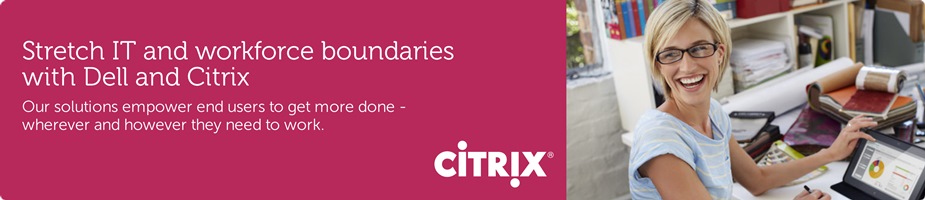 Intel
From complex analysis to top-of-the-line reliability, availability and performance, Dell and Intel offer a wide range of solutions with the tools you need to tackle your unique challenges.
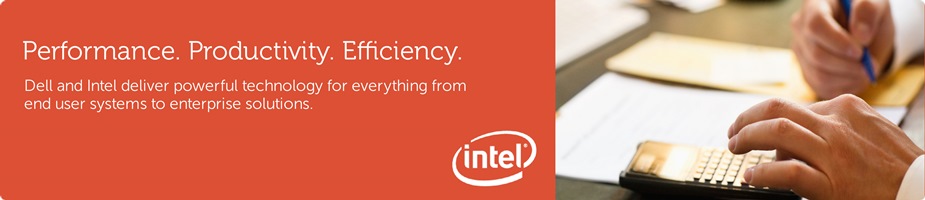 Microsoft
From interactive end-user productivity solutions to the flexible, efficient infrastructures that support them, Dell and Microsoft deliver robust capabilities and optimal value. Our partnership is built on innovation and the development of integrated solutions that offer improved IT efficiency and enhanced business capability.
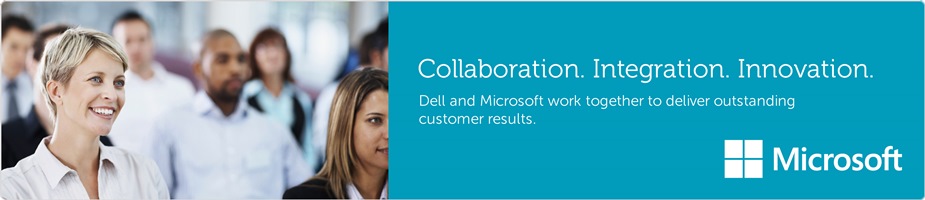 Oracle
Pre-integrated, engineered platforms for fast and easy deployment of database infrastructure designed to deliver extreme performance for mid-market customers
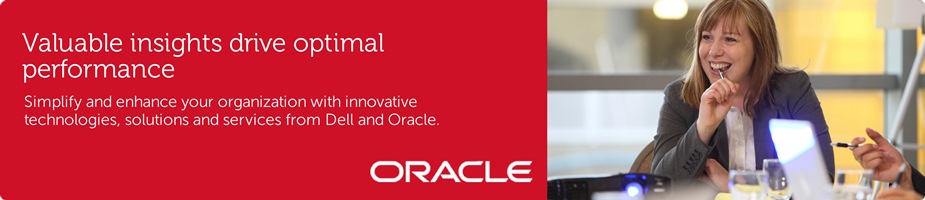 Red Hat
Red Hat and Dell deliver open, cost-effective and highly reliable solutions. From virtualization and cloud to enterprise IT optimization and performance, our solutions blend the best of Red Hat’s technology with Dell’s customer-driven innovation, resulting in solutions and services that address real-world needs.
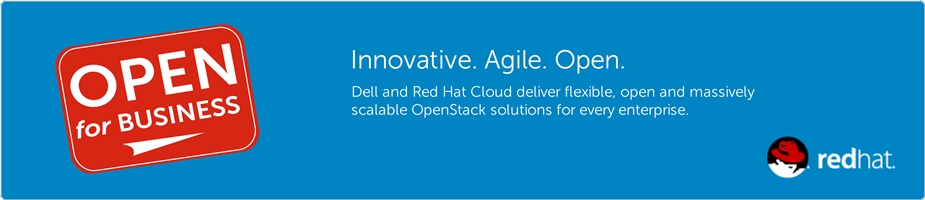 SAP
Dell and SAP combine expertize, software, hardware and services to deliver innovative and powerful industry solutions.
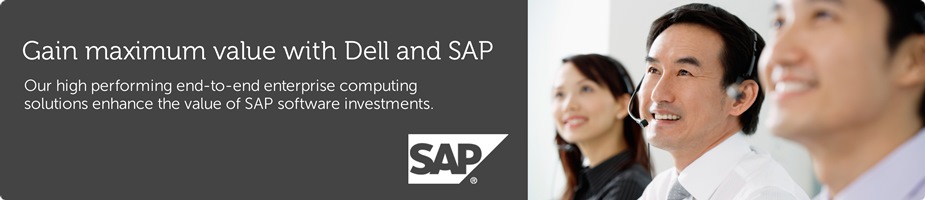 VMware
With shared strategy, joint engineering and mutual expertise, Dell and VMware have built mature, tightly-integrated joint solutions at each level of the IT ecosystem while developing a strong global services and sales practice.
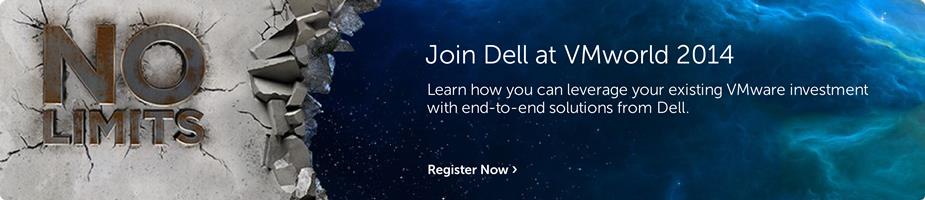 Helpful links
Global Event Kit Portal/SharePoint
Global Event Kit Dashboard
Dell World FY14 Event Kit
Dell World 2013 Dashboard